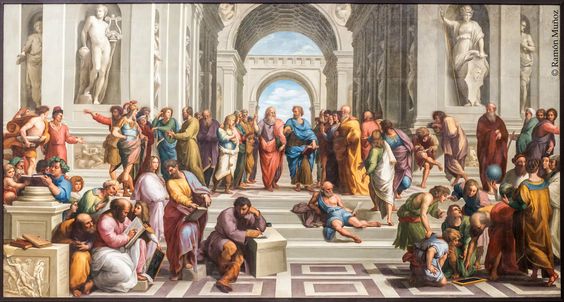 Ancient History Quiz
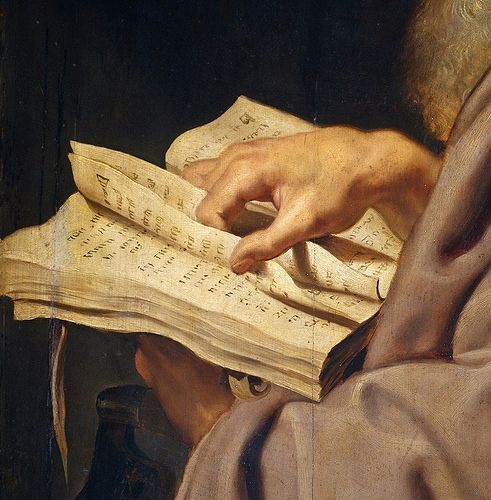 The content
The Trojan War
Alexander the Great
The Renaissance
The Trojan War
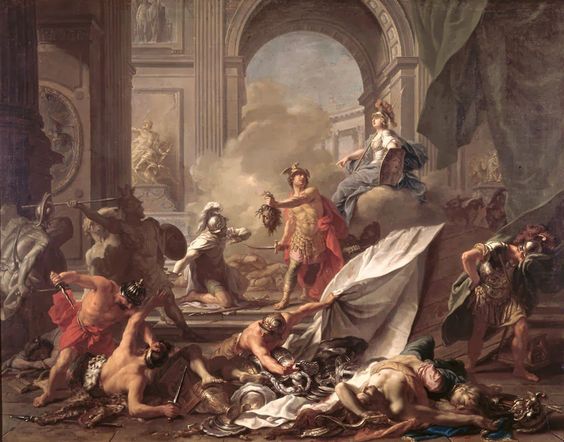 Troy withstood a Greek siege for how many years?
10
9
12
Which god guided Paris’s arrow to strike Achilles’ only vulnerable point, his heel, and eventually kill him?
Apollo
Ares
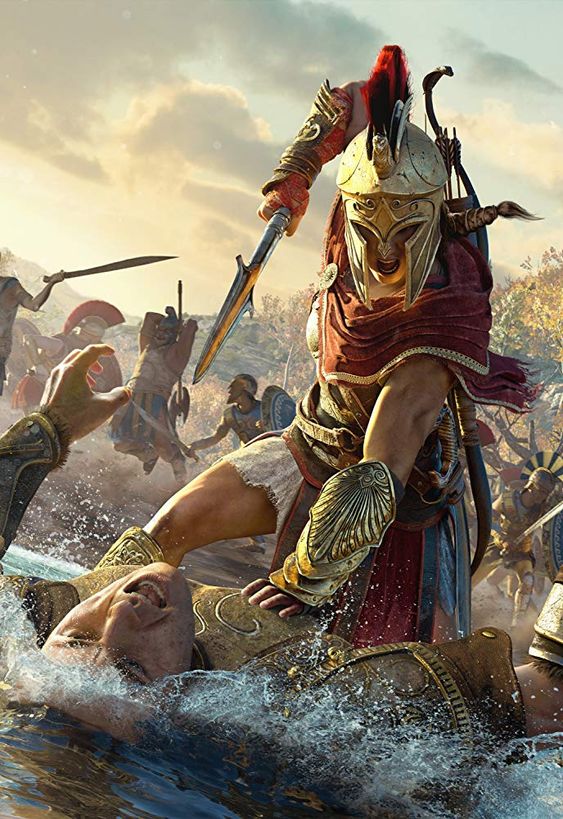 What is the name of the king of Sparta, whose wife, Helen, fled Sparta with the son of the king of Troy?
Agamemnon
Menelaus
Who was Troy’s finest warrior, who was killed by Achilles?
Hector
Paris
The Trojan War
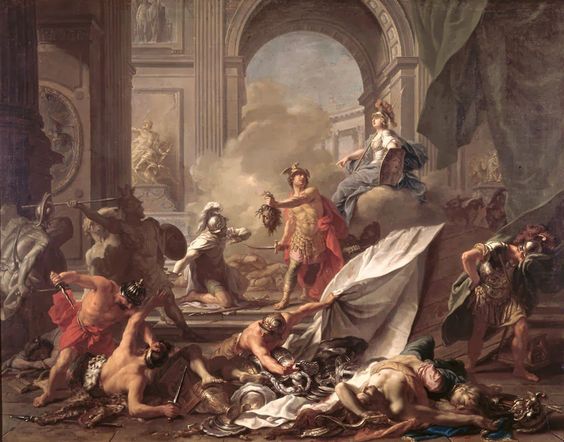 Troy withstood a Greek siege for how many years?
10
9
12
Which god guided Paris’s arrow to strike Achilles’ only vulnerable point, his heel, and eventually kill him?
Apollo
Ares
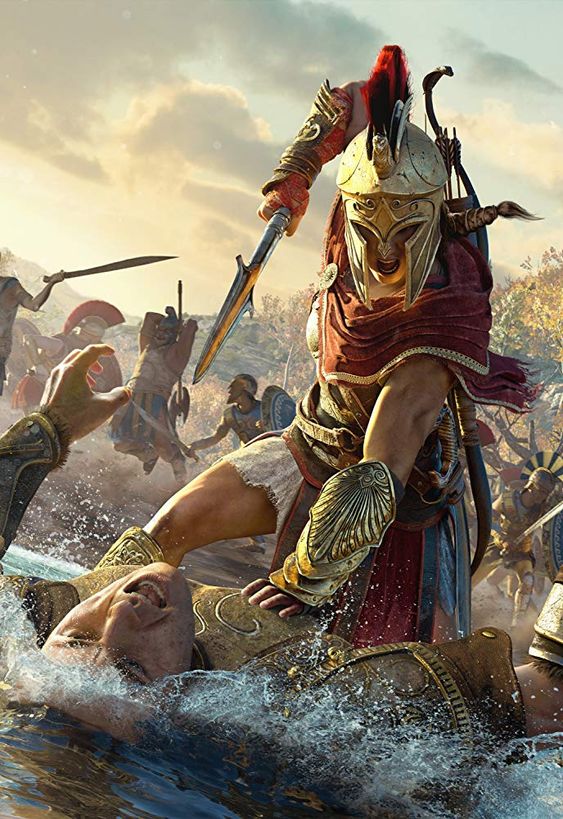 What is the name of the king of Sparta, whose wife, Helen, fled Sparta with the son of the king of Troy?
Agamemnon
Menelaus
Who was Troy’s finest warrior, who was killed by Achilles?
Hector
Paris
The Trojan War
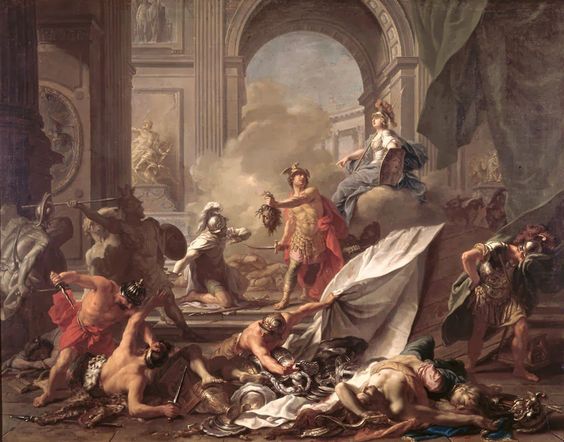 Troy withstood a Greek siege for how many years?
10
9
12
Which god guided Paris’s arrow to strike Achilles’ only vulnerable point, his heel, and eventually kill him?
Apollo
Ares
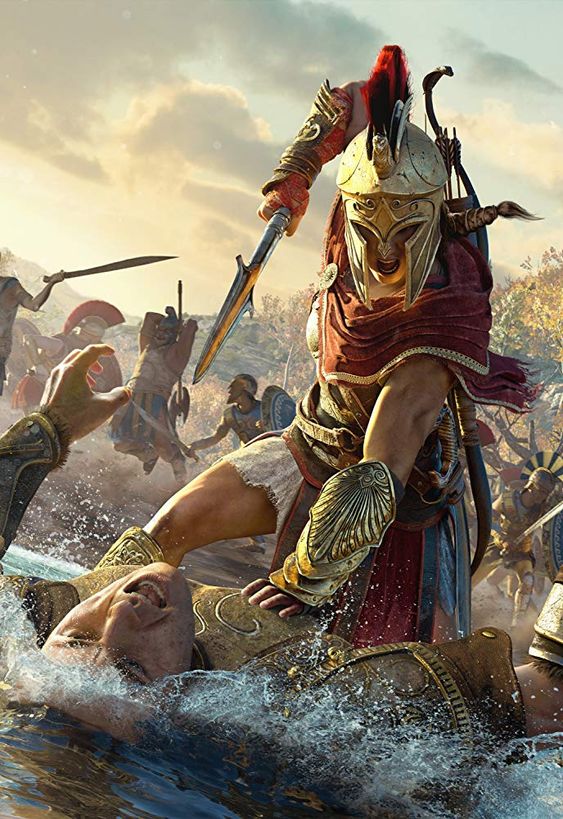 What is the name of the king of Sparta, whose wife, Helen, fled Sparta with the son of the king of Troy?
Agamemnon
Menelaus
Who was Troy’s finest warrior, who was killed by Achilles?
Hector
Paris
The Trojan War
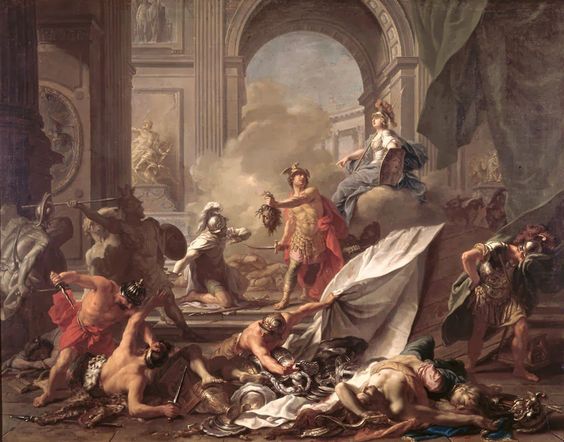 Troy withstood a Greek siege for how many years?
10
9
12
Which god guided Paris’s arrow to strike Achilles’ only vulnerable point, his heel, and eventually kill him?
Apollo
Ares
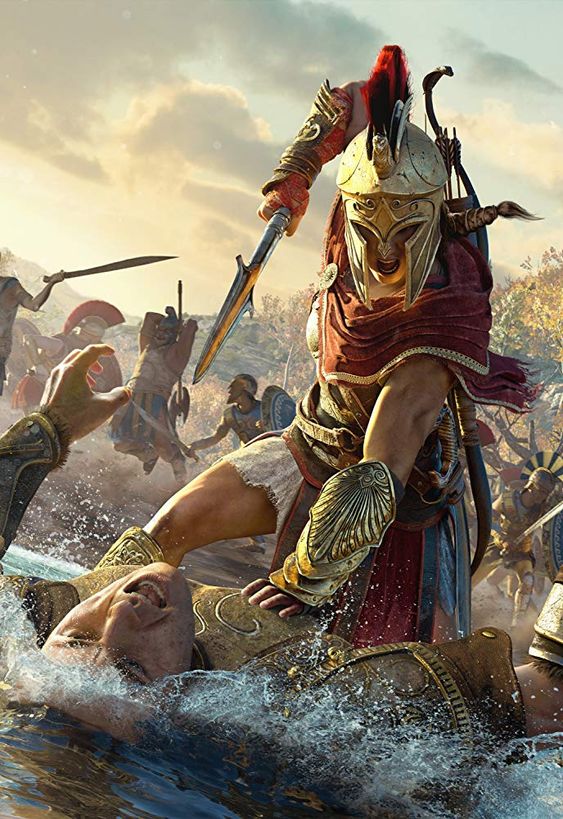 What is the name of the king of Sparta, whose wife, Helen, fled Sparta with the son of the king of Troy?
Agamemnon
Menelaus
Who was Troy’s finest warrior, who was killed by Achilles?
Hector
Paris
The Trojan War
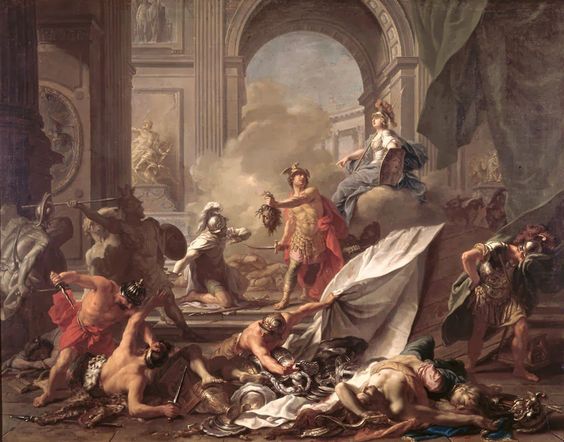 Troy withstood a Greek siege for how many years?
10
9
12
Which god guided Paris’s arrow to strike Achilles’ only vulnerable point, his heel, and eventually kill him?
Apollo
Ares
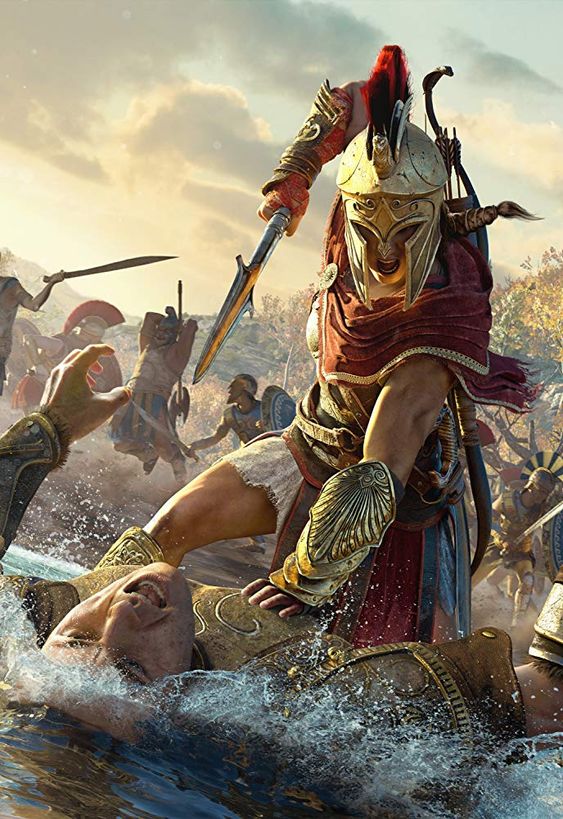 What is the name of the king of Sparta, whose wife, Helen, fled Sparta with the son of the king of Troy?
Agamemnon
Menelaus
Who was Troy’s finest warrior, who was killed by Achilles?
Hector
Paris
Alexander the Great
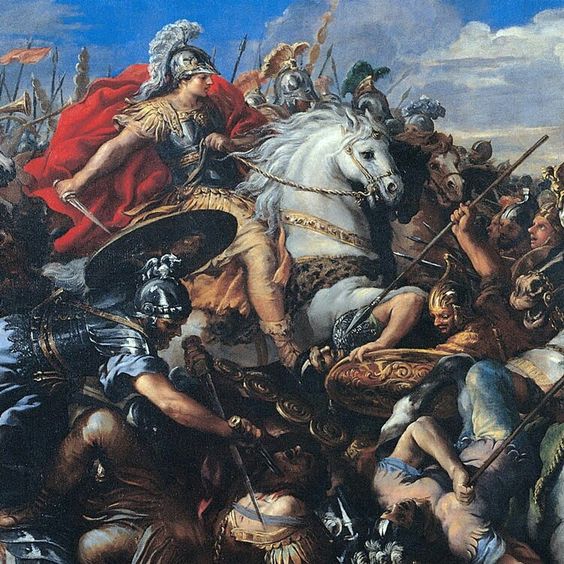 Alexander the Great was initially the king of:
Macedon
Persia
Which famous figure tutored Alexander when he was a child?
Socrates
Aristotle
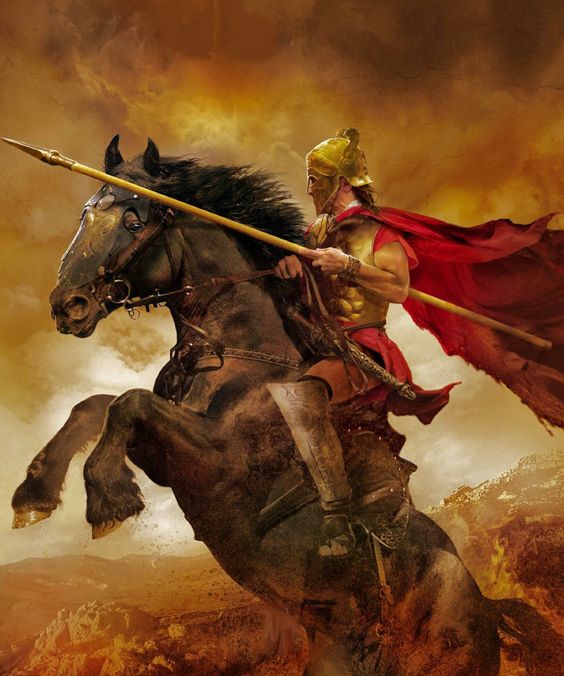 Who was Alexander's father?
Darius III
Phillip II
According to legend, what did Alexander's mother dream of before his birth?
Dying
Being struck by a thunder
Alexander the Great
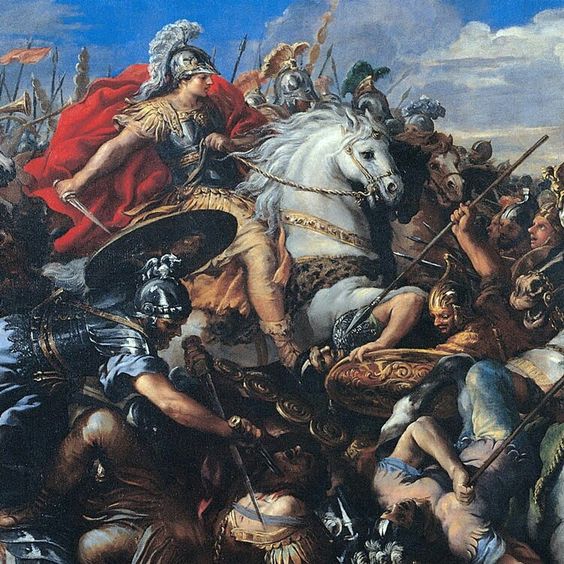 Alexander the Great was initially the king of:
Macedon
Persia
Which famous figure tutored Alexander when he was a child?
Socrates
Aristotle
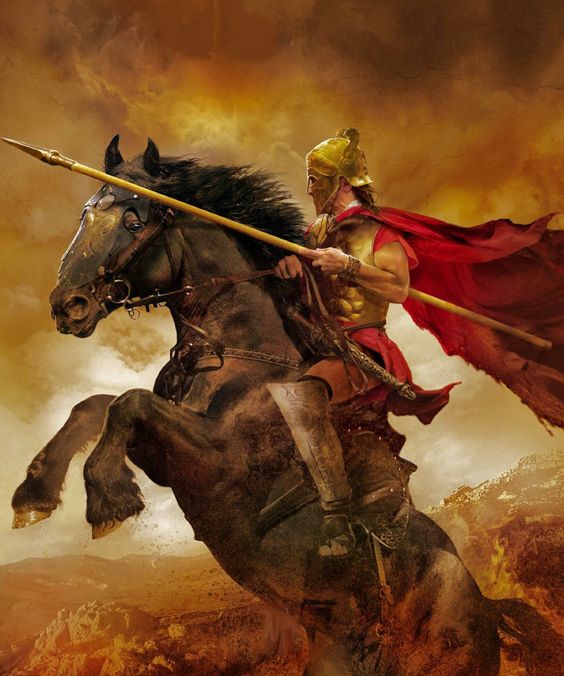 Who was Alexander's father?
Darius III
Phillip II
According to legend, what did Alexander's mother dream of before his birth?
Dying
Being struck by a thunder
Alexander the Great
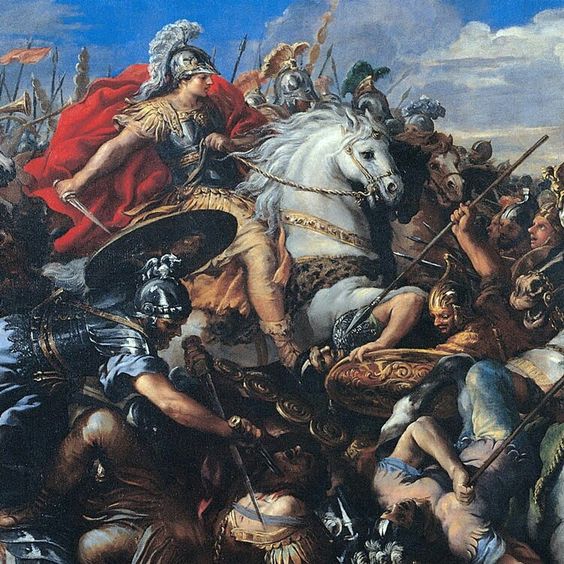 Alexander the Great was initially the king of:
Macedon
Persia
Which famous figure tutored Alexander when he was a child?
Socrates
Aristotle
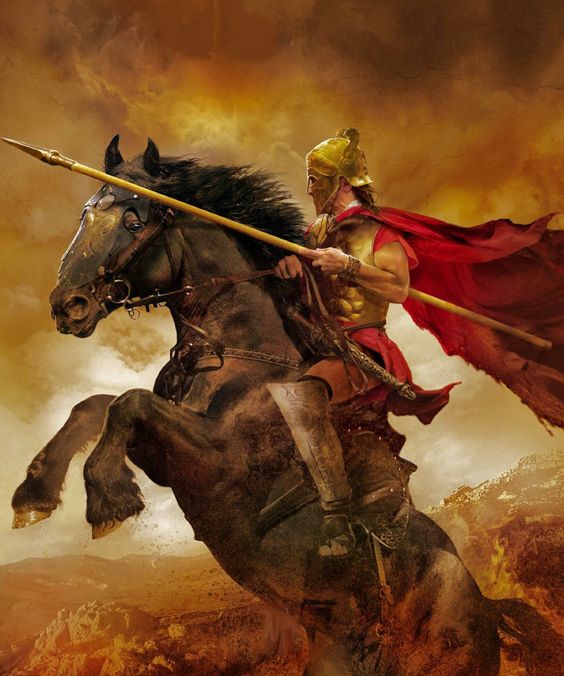 Who was Alexander's father?
Darius III
Phillip II
According to legend, what did Alexander's mother dream of before his birth?
Dying
Being struck by a thunder
Alexander the Great
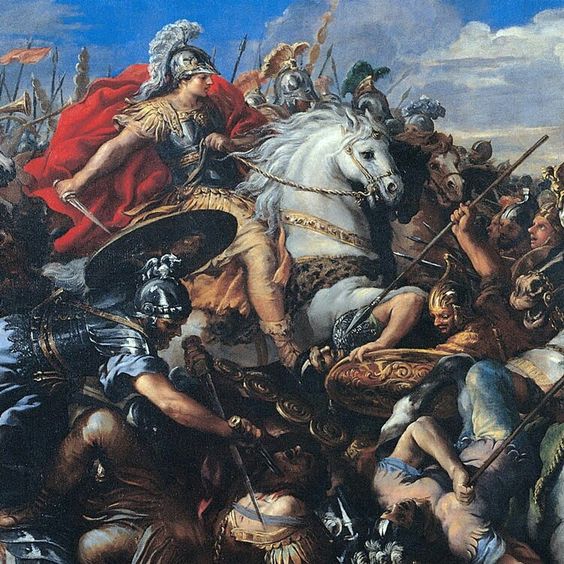 Alexander the Great was initially the king of:
Macedon
Persia
Which famous figure tutored Alexander when he was a child?
Socrates
Aristotle
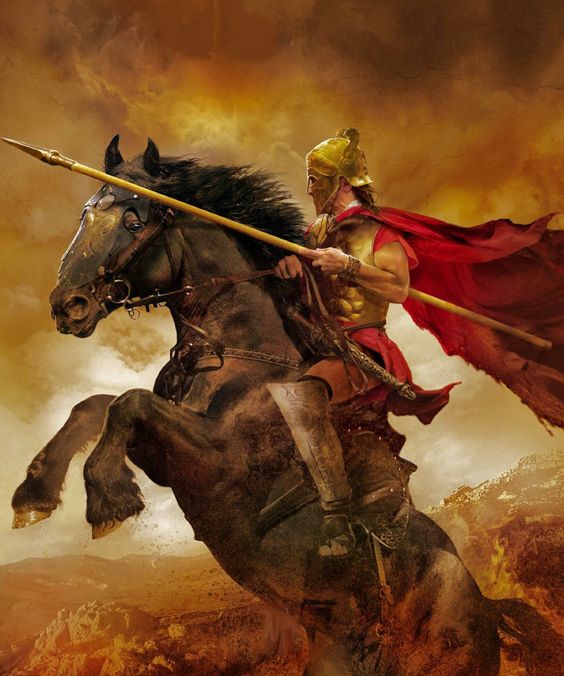 Who was Alexander's father?
Darius III
Phillip II
According to legend, what did Alexander's mother dream of before his birth?
Dying
Being struck by a thunder
Alexander the Great
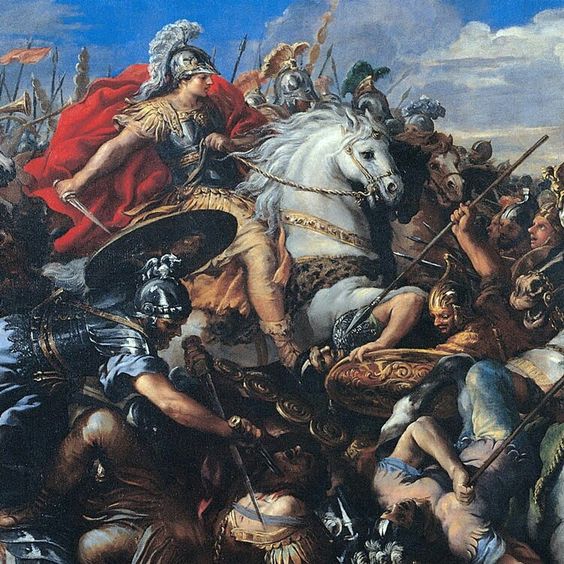 Alexander the Great was initially the king of:
Macedon
Persia
Which famous figure tutored Alexander when he was a child?
Socrates
Aristotle
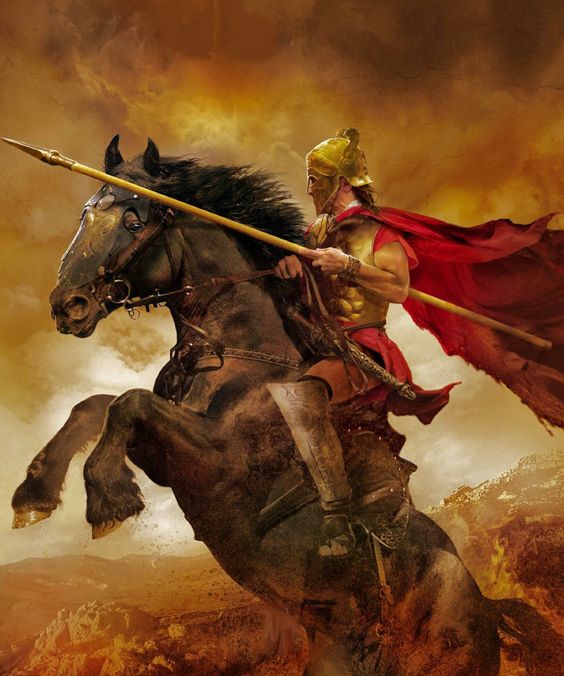 Who was Alexander's father?
Darius III
Phillip II
According to legend, what did Alexander's mother dream of before his birth?
Dying
Being struck by a thunder
The Renaissance
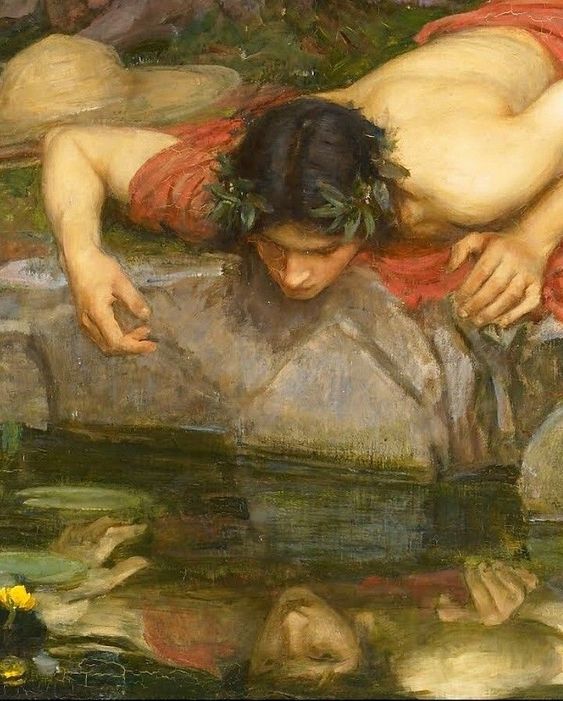 What is another term that is sometimes used in reference to the Renaissance?
The New World
Dark Ages
What is Galileo known for?
His work in Science and Astronomy
His art 
work
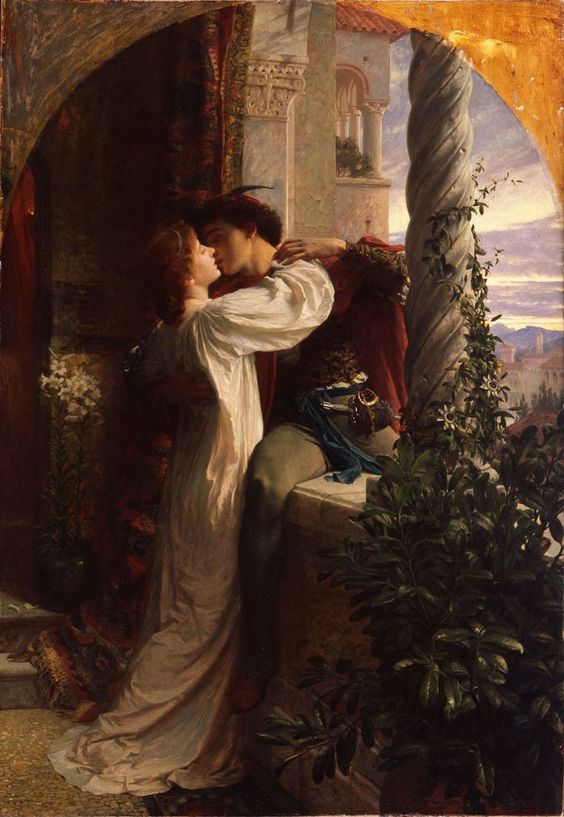 What was revolutionary during the Renaissance?
Gutenberg's printing press
The Church
What country was at the center of world culture?
Italy
France
Leonardo Da Vinci
Who painted the ceiling of the Sistine Chapel?
Michelangelo
The Renaissance
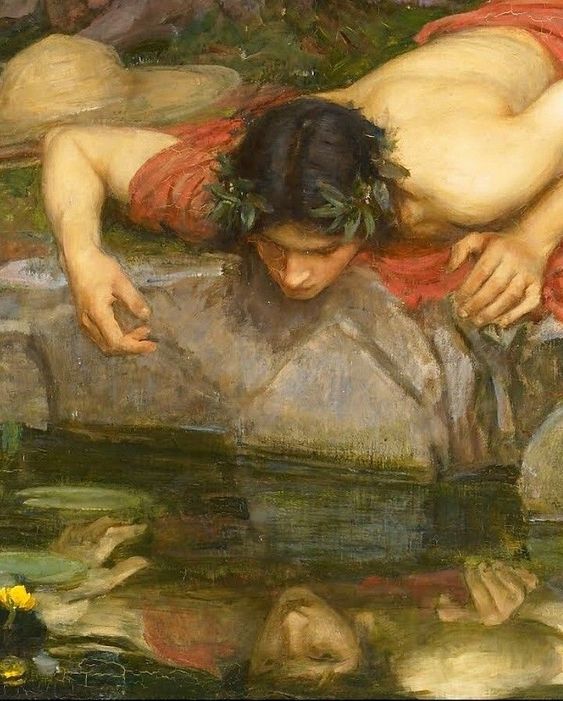 What is another term that is sometimes used in reference to the Renaissance?
The New World
Dark Ages
What is Galileo known for?
His work in Science and Astronomy
His art 
work
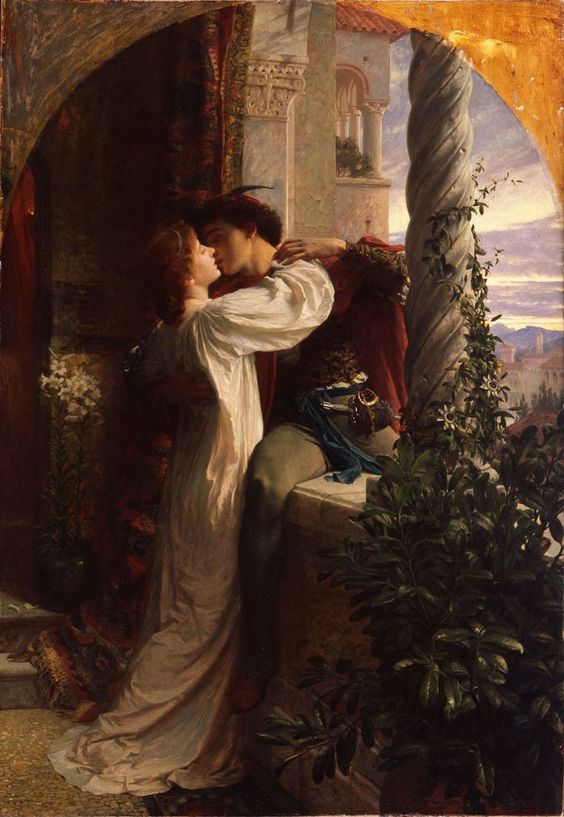 What was revolutionary during the Renaissance?
Gutenberg's printing press
The Church
What country was at the center of world culture?
Italy
France
Leonardo Da Vinci
Who painted the ceiling of the Sistine Chapel?
Michelangelo
The Renaissance
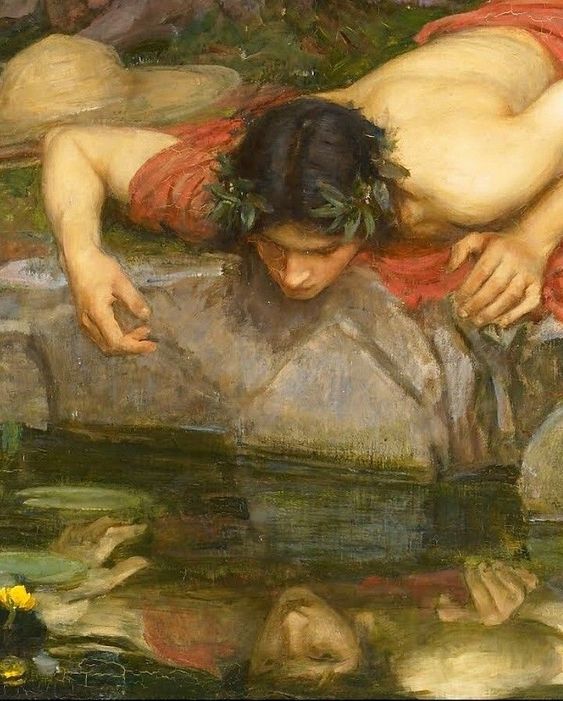 What is another term that is sometimes used in reference to the Renaissance?
The New World
Dark Ages
What is Galileo known for?
His work in Science and Astronomy
His art 
work
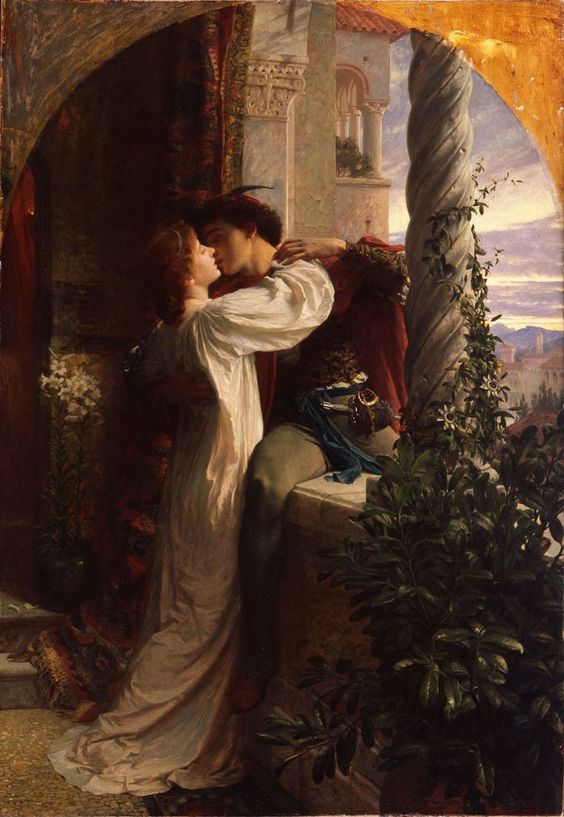 What was revolutionary during the Renaissance?
Gutenberg's printing press
The Church
What country was at the center of world culture?
Italy
France
Leonardo Da Vinci
Who painted the ceiling of the Sistine Chapel?
Michelangelo
The Renaissance
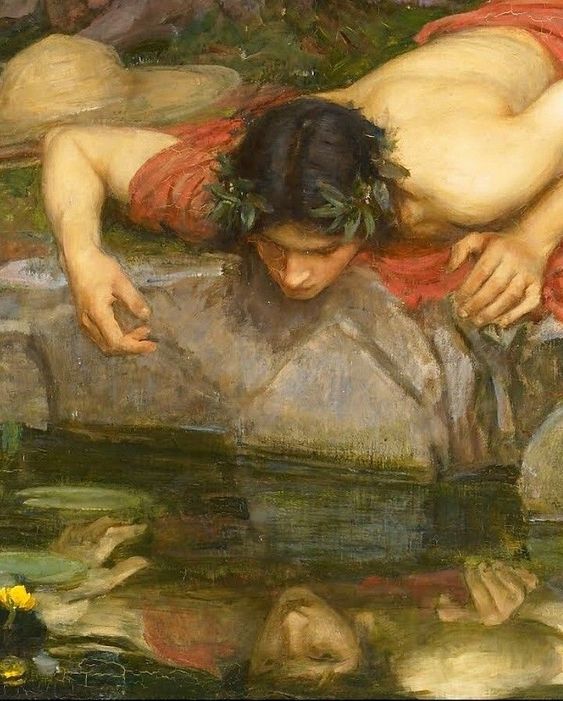 What is another term that is sometimes used in reference to the Renaissance?
The New World
Dark Ages
What is Galileo known for?
His work in Science and Astronomy
His art 
work
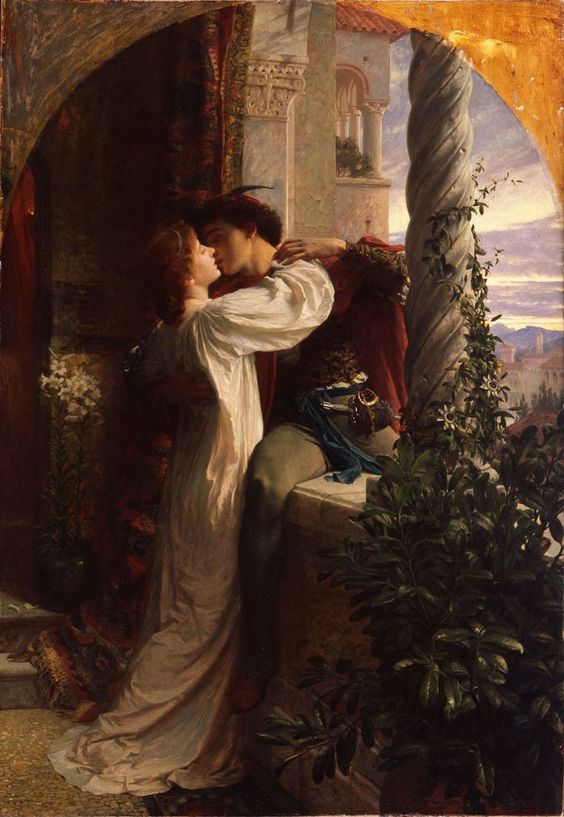 What was revolutionary during the Renaissance?
Gutenberg's printing press
The Church
What country was at the center of world culture?
Italy
France
Leonardo Da Vinci
Who painted the ceiling of the Sistine Chapel?
Michelangelo
The Renaissance
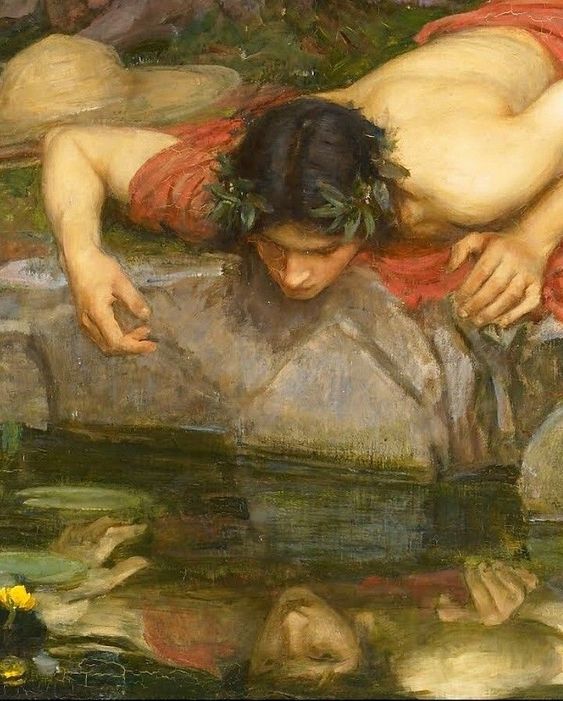 What is another term that is sometimes used in reference to the Renaissance?
The New World
Dark Ages
What is Galileo known for?
His work in Science and Astronomy
His art 
work
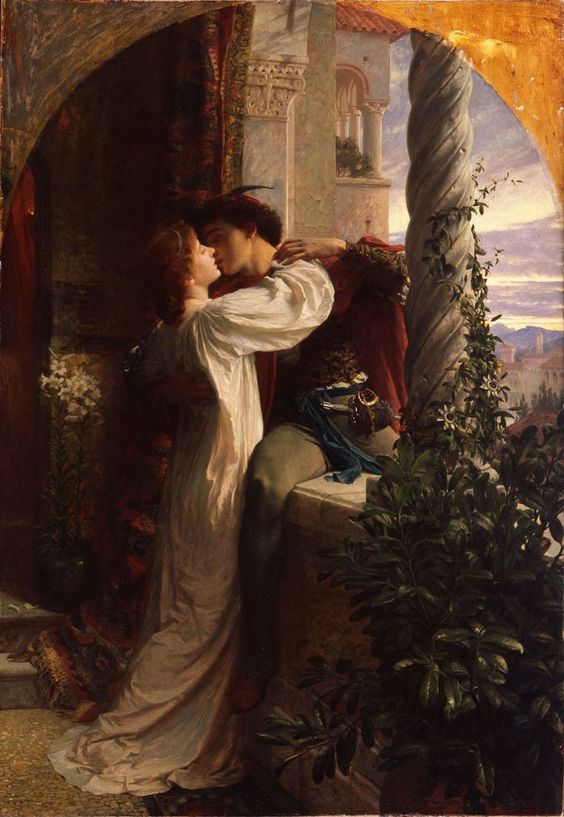 What was revolutionary during the Renaissance?
Gutenberg's printing press
The Church
What country was at the center of world culture?
Italy
France
Leonardo Da Vinci
Who painted the ceiling of the Sistine Chapel?
Michelangelo
The Renaissance
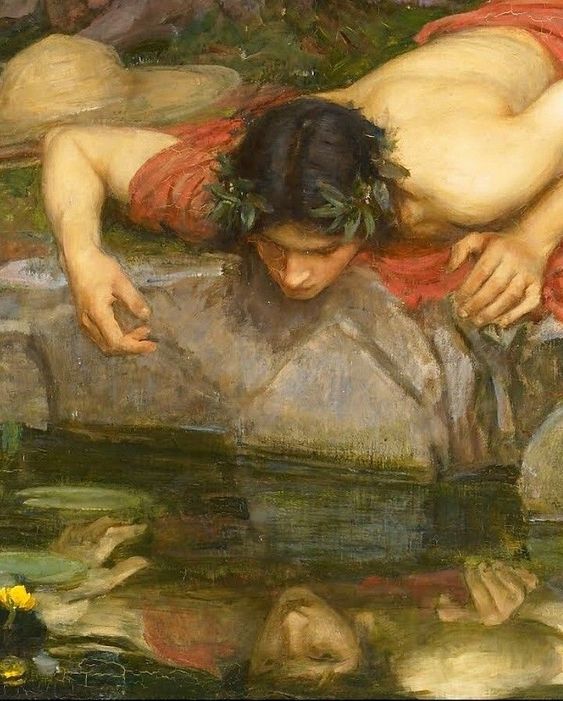 What is another term that is sometimes used in reference to the Renaissance?
The New World
Dark Ages
What is Galileo known for?
His work in Science and Astronomy
His art 
work
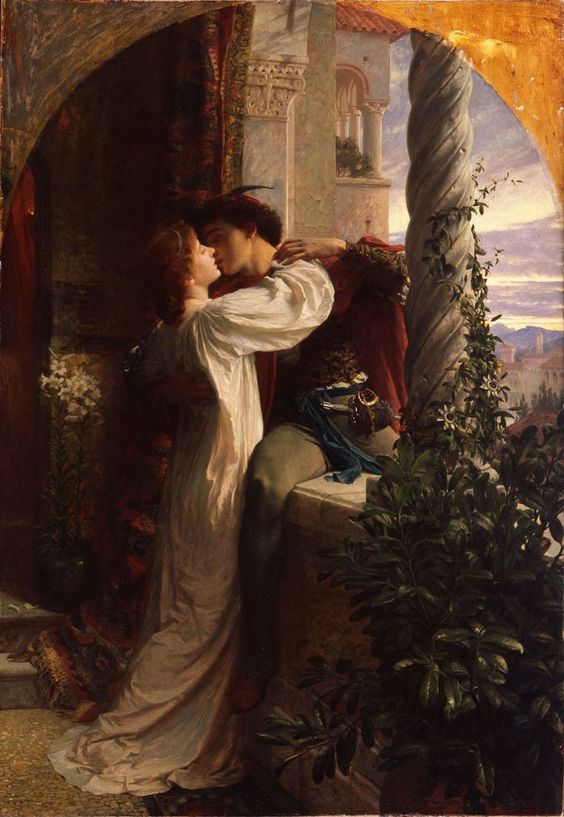 What was revolutionary during the Renaissance?
Gutenberg's printing press
The Church
What country was at the center of world culture?
Italy
France
Leonardo Da Vinci
Who painted the ceiling of the Sistine Chapel?
Michelangelo
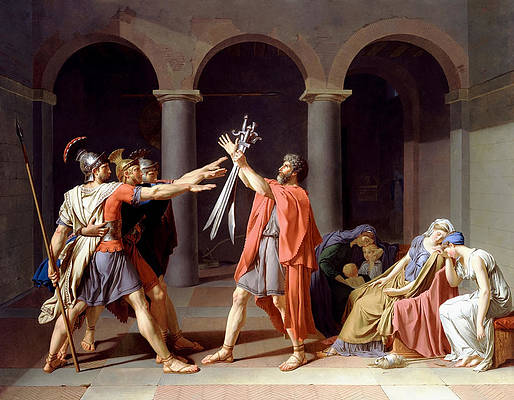 Thank you for your consideration!!!